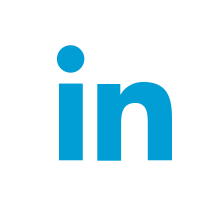 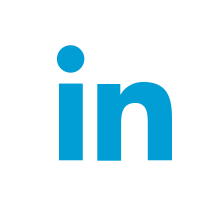 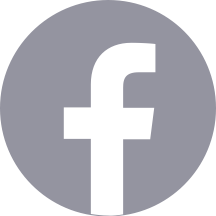 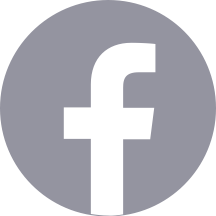 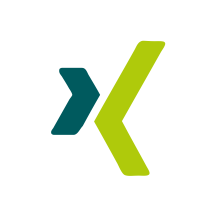 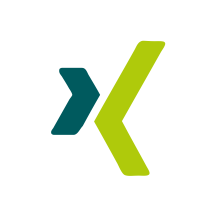 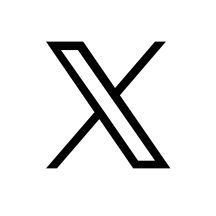 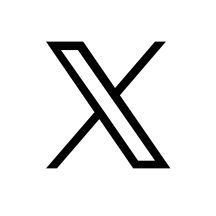 #EventHashtagStehtHier
Wir freuen uns darüber, wenn Sie über das Event auf Social Media berichten.
Markieren Sie uns gerne in Ihrem Post.
#KurzerHashtag
Wir freuen uns darüber, wenn Sie über das Event auf Social Media berichten. Markieren Sie uns gerne in Ihrem Post.
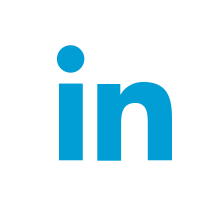 #EventHashtagStehtHier
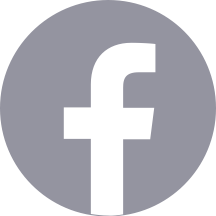 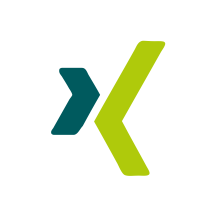 Wir freuen uns darüber, wenn Sie über das Event auf Social Media berichten. Markieren Sie uns gerne in Ihrem Post.
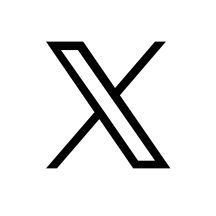 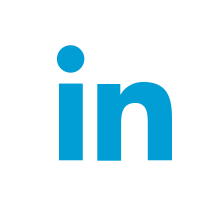 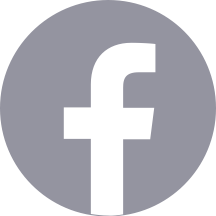 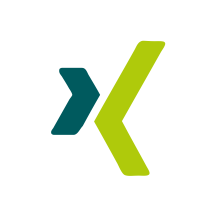 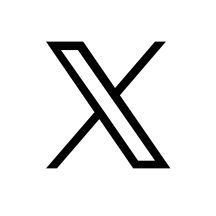 #EventHashtagStehtHier
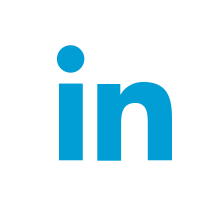 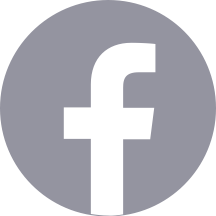 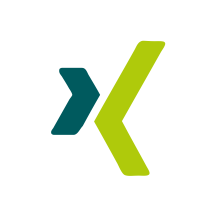 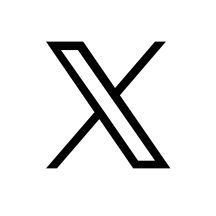 #EventHashtagStehtHier